Εισαγωγή στην Κοινωνική Ανθρωπολογία



Ενότητα 5: Τελετουργία





Πηνελόπη Παπαηλία

Τμήμα Ιστορίας, Αρχαιολογίας και Κοινωνικής Ανθρωπολογίας

Πανεπιστήμιο Θεσσαλίας
Τελετουργία
Κλασικό ανθρωπολογικό θέμα
Οικουμενικός θεσμός / πολιτισμική ποικιλία 
Ρόλος στην κοινωνικοποίηση
Πώς «γινόμαστε»
Δημιουργία της αίσθησης του «συνανήκειν» / αποκλεισμός μη-μελών
Βασικά χαρακτηριστικά της τελετουργίας
μορφή συμβολικής δράσης
κοινωνικά προδιαγεγραμμένη 
επαναλαμβανόμενη
δεδομένο «σενάριο» 
«λεκτική πράξη» (speech act)
δημόσιο γεγονός (θέαμα, σχέση με φωτογραφία, π.χ.)
During the ceremony on the steps of the Capitol on Tuesday Roberts accidentally switched the word order when he administered the oath saying:
"I will execute the office of president to the United States faithfully," instead of, "I will faithfully execute the office of president of the United States."
Μετατοπίσεις στις ανθρωπολογικές προσεγγίσεις
Αρχική έμφαση στις θρησκευτικές τελετουργίες
Εθνικές τελετουργίες (και ο Ντυρκέμ αναφέρεται στην εθνική τελετουργία)
Καθημερινές τελετουργίες
Σπουδές στην επιτέλεση—Performance Studies
Σώμα και δημόσιος χώρος

Το πολιτισμικό νόημα που αποδίδεται στην ενσώματη πρακτική
Human mic – Occupy Wall Street
Ο χώρος και ο χρόνος της τελετουργίας
Η τελετουργία επιτελείται σε συγκεκριμένο χωρόχρονο

Ειδικός χώρος ή τυχαίος χώρος (που μετατρέπεται σε ειδικό μέσα από την τελετουργία)
Η εκκλησία όπου γίνεται μια βάφτιση vs. βάφτιση σε ένα ποτάμι
Ειδικός χρόνος ή τυχαίος (που μετατρέπεται σε ειδικό μέσα από την τελετουργία)
 εθνική παρέλαση 25 Μαρτίου vs. κηδεία
Συμμετέχοντες
Ένα άτομο, μια ομάδα, ολόκληρη κοινότητα
Δημιουργία της αίσθησης του «συνανήκειν» στην ομάδα
Αποκλεισμός μη-μελών
το κυριακάτικο γεύμα ως τελετουργίαΟ δείπνος ως τελετουργία της οικογένειας
Διαμόρφωση/ διαπράγματευση συγγενικών σχέσεων
Mary Douglas, «Deciphering a Meal»
Το «food system» στην Αγγλία
Ποτά για ξένους, γνωστούς, υπαλλήλους, οικογένεια
Γεύματα για οικογένεια, καλούς φίλους, σημαντικούς φιλοξενούμενους 
Το όριο μεταξύ ποτών και γευμάτων είναι το όριο μεταξύ «οικειότητας» και «απόστασης» 
Το όριο αυτό έχει κοινωνική σημασία
[Speaker Notes: «Obviously the meanings in our [Αγγλικό] food system should be elucidated by close observation. I cut it short by drawing conclusions intuitively from the social categories which emerge. 
«The grand operator of the system is the line between intimacy and distance. Those we know at meals we also know at drinks. The meal expresses close friendship. Those we only know at drinks we know less intimately. So long as this boundary matters to us (and there is no reason to suppose it will always matter) the boundary between drinks and meals has meaning.»]
Μετανάστες και εθνικές τελετουργίες
Διεκδίκηση της κοινωνικής ορατότητας μέσα από τελετουργίες
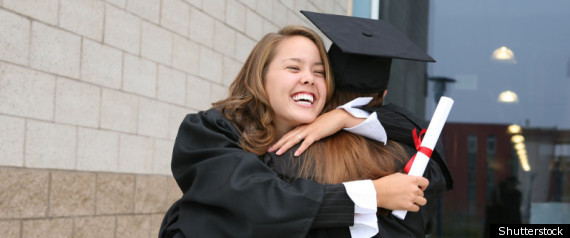 Διαβατήριες τελετές(Rites of Passage)
Διαβατήριες τελετές
συνοδεύουν τη μετάβαση ενός ατόμου ή μιας κοινωνικής ομάδας από μια κοινωνική τάξη/ ή θέση σε μια άλλη
Γάμος, τελετές ενηλικίωσης, βάφτιση, πολιτογράφηση, κτλ.
Arnold Van Gennep (1909)
Τελετές μύησης
Ενηλικίωση (Απάτσε κορίτσια)
http://www.youtube.com/watch?v=5B3Abpv0ysM&feature=fvw
Εθνογραφική επιτόπια έρευνα ως «τελετή μύησης» στο επάγγελμα;
3 ΣΤΑΔΙΑ – Αποχωρισμός, Μεθοριακότητα, Επανένταξη
ΑΠΟΧΩΡΙΣΜΟΣ
Αποστασιοποίηση από το κοινωνικό σύνολο
Χωρική (από το σπίτι, είσοδος σε no-man’s-land)
Χρονική (ρήξη με το παρελθόν, με την προηγούμενη κατάσταση)

Σωματική αλλαγή
ειδικά ρούχα ή αφαίρεση ρούχων 
ξύρισμα του κεφαλαίου (συμβολισμός των μαλλιών)

=«συμβολικός θάνατος»
Αποχωρισμός: Από πολίτη σε στρατιώτη...
http://www.youtube.com/watch?v=ap8HBVFNNho&list=LPm62k8CD3AGI&index=1&feature=plcp
[Speaker Notes: Σημειωτική των μαλλιών – ιδιωτικό στοιχείο, σύμβολο δύναμης, σεξουαλικότητας, ταπείνωση (μέσα από την αφαίρεση), μαγική διάσταση (όπως νύχια, στοιχεία του σώματος που «μεγαλώνουν»)]
Μεθοριακότητα
Μεθοριακότητα = Liminality
Φάση σωματικής δοκιμασίας («στα όρια»)
Μέθη, χρήση ουσιών
Στέρηση ύπνου
Στέρηση τροφής, ειδική τροφή
Ειδικά ρούχα
Μεταμόρφωση του σώματος
Μάσκες , βαμμένο πρόσωπο, κάλυψη προσώπου
Συμβολική κάθαρση
Επικινδυνότητα 
Απόκτηση «μυστικής γνώσης»
Εκμάθηση του πολιτισμικού «προτύπου»
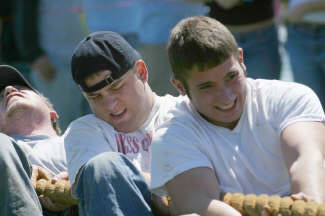 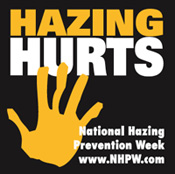 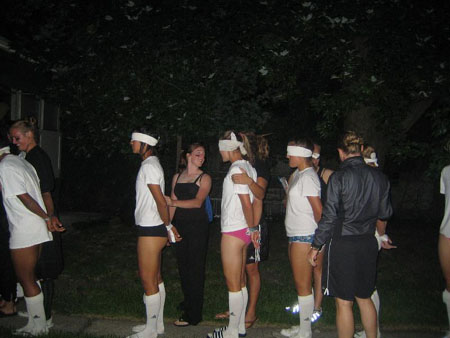 ΜΕΘΟΡΙΑΚΟΤΗΤΑ
Στη φάση αυτή - αυτός που συμμετέχει στην τελετουργία δεν έχει στάτους, δεν έχει ταυτότητα

«betwixt and between» (Victor Turner) 

Μη-άνθρωπος – καταργείται προηγούμενη πολιτισμική κατηγοροποίηση, δεν έχει μπει στην καινούργια κατηγοροποίηση
 (π.χ. Παράδοση ταυτότητας, στρατιωτική ταυτότητα μέχρι να απολυθείς)
[Speaker Notes: Παίρνουν την ταυτότητα]
Communitas
Communitas,  χαρακτηριστικό της μεθοριακότητας κατά τον Turner
 
αίσθηση της αλληλεγγύης , ισότητας, κοινής ιδιότητας για τα άτομα που βρίσκονται μάζι κατά τη διάρκεια της τελετουργίας
ΣΤΑΔΙΟ ΙΙΙ
Επιστροφή στην κοινωνία
σε νέα θέση, 
με νέο στάτους, 
νέα καθήκοντα, 
νέα δικαιώματα, 
νέο όνομα
ΕΠΑΝΕΝΤΑΞΗ
Επανένταξη
η νέα κατάσταση αυτή συχνά σημαδοτείται με κάποιο κόσμημα 
(π.χ. σταυρός, βέρα, κτλ.)
Διαβατήριες τελετές και οι φυσικοί κύκλοι
Αποχαιρετισμός του παλιού έτους (τραγούδια, κτλ.)
Μεθοριακή περίοδος – το ‘ξεφάντωμα’
Ένταξη στο νέο έτος – χαιρετισμοί κτλ. περνώντας το κατώφλι στο νέο έτος
HOGMANAY
Π.χ. Παράδειγμα στη Hendry, σσ. 163-4, Hogmanay dancing

(Σκοτζέζικη γιορτή της πρωτοχρονιάς , συνδέεται με τη διάκριση της Σκοτζέζικης ταυτότητας από την Αγγλική)
http://www.youtube.com/watch?v=jeCIJQXNlgQ
http://www.youtube.com/watch?v=_jOcGNIzHds
TO ΚΑΡΝΑΒΑΛΙ
ΚΑΡΝΑΒΑΛΙ
Χριστιανική τελετουργία , σηματοδοτεί την έναρξη της Σαρακοστής και της νηστείας 

Η μεθοριακή φάση – «κοινωνική ανατροπή», βλ. αναλύσεις , π.χ., του  Bakhtin 

Άνδρες ντυμένοι γυναίκες, πλούσιοι ως ζητιάνοι, κτλ. ‘αντιστροφή ρόλων’ 

Τελικά, ανατροπή ή επιβεβαίωση του στάτους κβο;
Rites d’institution (τελετές εγκατάστασης)
Pierre Bourdieu
Η έμφαση στη χρονική διάβαση (από παιδική ηλικία στην ενηλικιότητα) αποκρύπτει ένα από τα βασικά αποτελέσματα της τελετής : να χωρίζει όσους έχουν υποβληθεί σε αυτήν όχι από όσους δεν έχουν υποβληθεί ακόμα αλλά από όσους δεν πρόκειται με κανέναν τρόπο να υποβληθούν, και να θεσπίζει έτσι μια μόνιμη διαφορά ανάμεσα σε όσους αφορά η τελετουργία και όσους δεν αφορά.
Μελλοντικές νύφες...
Μελλοντικός στρατιώτης...
Περιτομή
Καθιερώνει έμφυλη/ θρησκευτική ταυτότητα
Μετανάστες ως σημαιοφόροι στην εθνική παρέλαση(“acts of citizenship” – επιτελέσεις της ίδιοτητας του πολίτη )στην εθνική παρελάση άση
Τελετουργίες και Μ.Μ.Ε.
Πολιτική τελετουργία και η πολιτική της τελετουργίας 
Μετατροπή των τοπικών τελετουργιών σε εθνικά/ παγκόσμια τηλεοπτικά θεάματα
Άλλα δεν πρέπει να ξεχνάμε ότι οι τελετουργίες πάντα ήταν «θεάματα»
Ερωτήματα σχετικά με το «εμείς», την εμπειρία της συμμετοχής μέσα από τα μίντια, κτλ.
Χρηματοδότηση
Το παρόν εκπαιδευτικό υλικό έχει αναπτυχθεί στo πλαίσιo του εκπαιδευτικού έργου του διδάσκοντα.
Το έργο «Ανοικτά Ακαδημαϊκά Μαθήματα στο Πανεπιστήμιο Θεσσαλίας» έχει χρηματοδοτήσει μόνο την αναδιαμόρφωση του εκπαιδευτικού υλικού. 
Το έργο υλοποιείται στο πλαίσιο του Επιχειρησιακού Προγράμματος «Εκπαίδευση και Δια Βίου Μάθηση» και συγχρηματοδοτείται από την Ευρωπαϊκή Ένωση (Ευρωπαϊκό Κοινωνικό Ταμείο) και από εθνικούς πόρους.
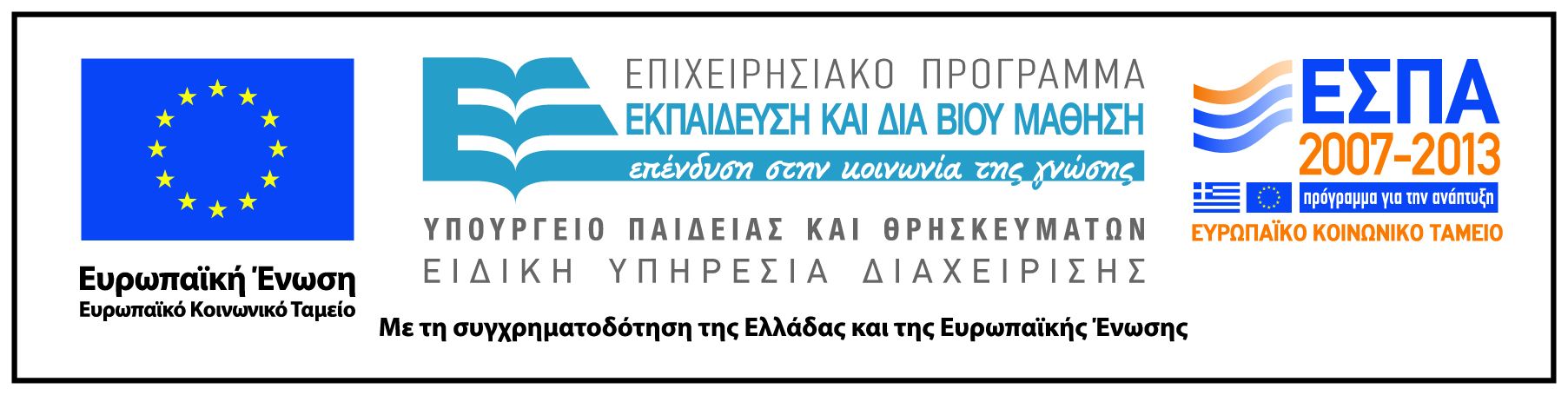 Σημείωμα Αδειοδότησης
Το παρόν υλικό διατίθεται με τους όρους της άδειας χρήσης Creative Commons Αναφορά, Μη Εμπορική Χρήση, Παρόμοια Διανομή 4.0 [1] ή μεταγενέστερη, Διεθνής Έκδοση. Εξαιρούνται τα αυτοτελή έργα τρίτων π.χ. φωτογραφίες, διαγράμματα κ.λ.π., τα οποία εμπεριέχονται σε αυτό και τα οποία αναφέρονται μαζί με τους όρους χρήσης τους στο «Σημείωμα Χρήσης Έργων Τρίτων».
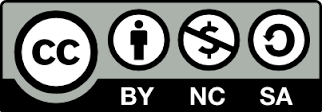 [1] http://creativecommons.org/licenses/by-nc-sa/4.0/ 

Ως Μη Εμπορική ορίζεται η χρήση:
που δεν περιλαμβάνει άμεσο ή έμμεσο οικονομικό όφελος από την χρήση του έργου, για το διανομέα του έργου και αδειοδόχο
που δεν περιλαμβάνει οικονομική συναλλαγή ως προϋπόθεση για τη χρήση ή πρόσβαση στο έργο
που δεν προσπορίζει στο διανομέα του έργου και αδειοδόχο έμμεσο οικονομικό όφελος (π.χ. διαφημίσεις) από την προβολή του έργου σε διαδικτυακό τόπο

Ο δικαιούχος μπορεί να παρέχει στον αδειοδόχο ξεχωριστή άδεια να χρησιμοποιεί το έργο για εμπορική χρήση, εφόσον αυτό του ζητηθεί.
Το copyright έργων τρίτων ανήκει εξ ολοκλήρου στους δημιουργούς τους. Τα έργα χρησιμοποιήθηκαν στο πλαίσιο του μαθήματος αποκλειστικά για εκπαιδευτικούς και μη εμπορικούς σκοπούς.